과정 및 구성 내용 – Indoor 순서
Indoor 순서
도미노게임 / 도자기 만들기
샌드 아트 파워 / 난타파워
캘리그라피 / 팀 빌딩 / 아이스브레이킹
도판 만들기
도전 골든벨 / 투비즈
우리회사 패션왕 / 비전 카드 섹션 과정
주제가 있는 풍경화 그리기 진짜 나를 찾기, 레고시리어스
나만의 ‘출, 퇴근길‘ 지도로 만들기 / 우리 팀의 커피 취향 찾기
설렘을 공유하는 가죽 여권 케이스 
버킷리스트에 색을 넣는 드로잉 / 함께 빚은 동동주로 회식하기
나를 표현하는 향기 페브릭워터  / 몸과 마음에 평화를, 태극권
가장 든든한 응원, 가족사진 / 내 인생의 IF ONLY, 상황연극
우리 팀의 연결고리, 티코스터/ 숨겨진 자신감 발견, 퍼스널 컬러
뭉친 근육이 힘겨울 때 GX프로그램 / 우리팀의 점등식, 인테리어 조명
낙서가 작품이 되는 두들링 / 고마움으로 담그는 과일청 선물
가장 우리다운 샌드위치 스타일링 / 영화 속 메뉴, 이탈리안 다이닝
가족을 위한 쑥스러운 꽃다발 / 3분을 소중하게, 헤라클래스
관심으로 그리는 10초 초상화 / 조화가 필요한 우리의 명화모사
나에게 집중하는 시간, 니치퍼퓸 / 칭찬 담아 선물교환, 석고퍼퓨머
 친절해지는 방법, 기억법
하모니 풀러스(합창&아카펠라) / 롤러코스터
Robo Fighter / Film’s Cool
Robo Fighter
컵 빌딩 / 광석 레이스
사막에서의 조난 / 소중한 나의 손
Value 퍼포먼스 / 빙고게임
핑 조직활성화 과정 / 경영 시뮬레이션
찾아가는 기업극
해피 파워십 / 상황교육 토론극
녹색 성장 과정
드림픽쳐스
함께 숨쉬고 함께 일하자 / 비전 브릿지
1
과정 및 구성 내용 - Indoor
□ 도미노게임
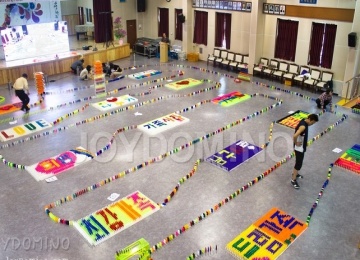 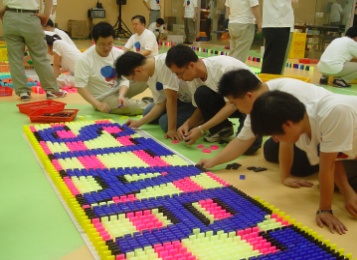 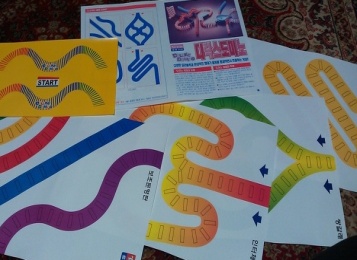 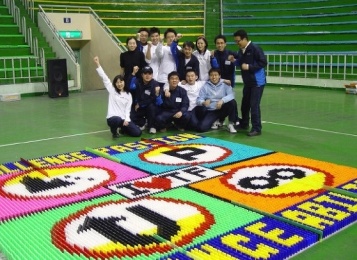 □ 도자기 만들기
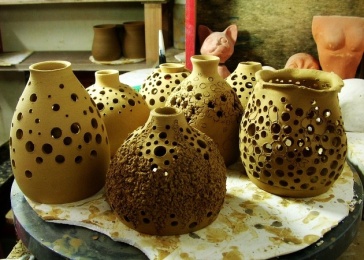 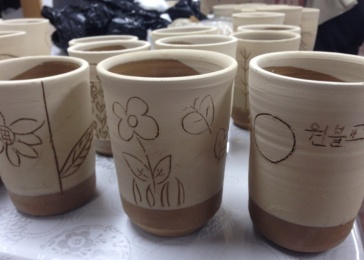 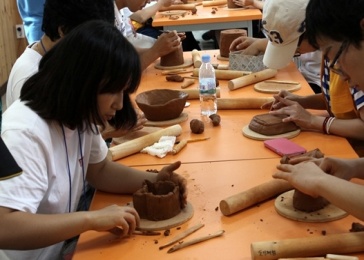 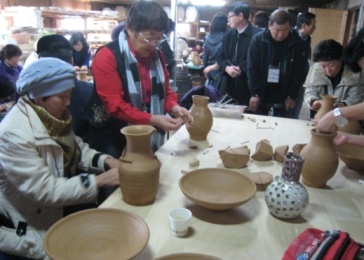 2
과정 및 구성 내용 - Indoor
□ 센드파워
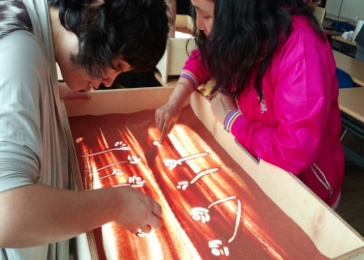 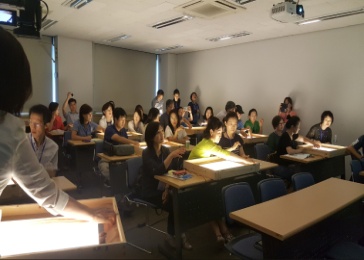 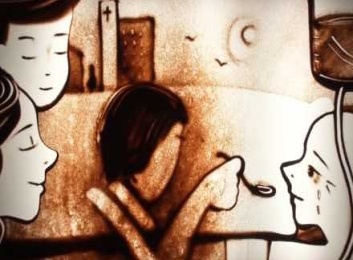 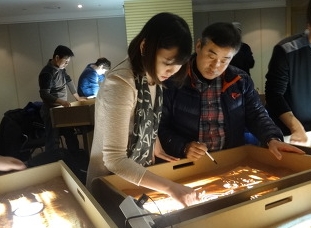 □ 난타파워
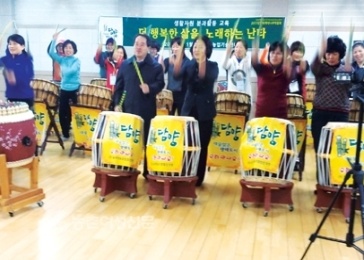 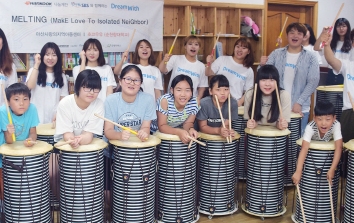 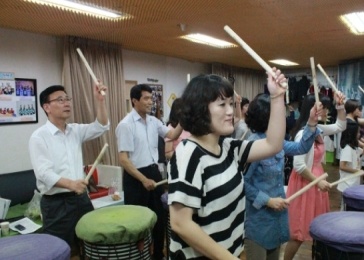 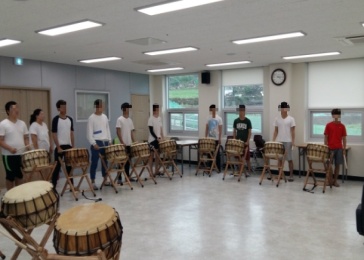 3
과정 및 구성 내용 - Indoor
□ 킬라그라피
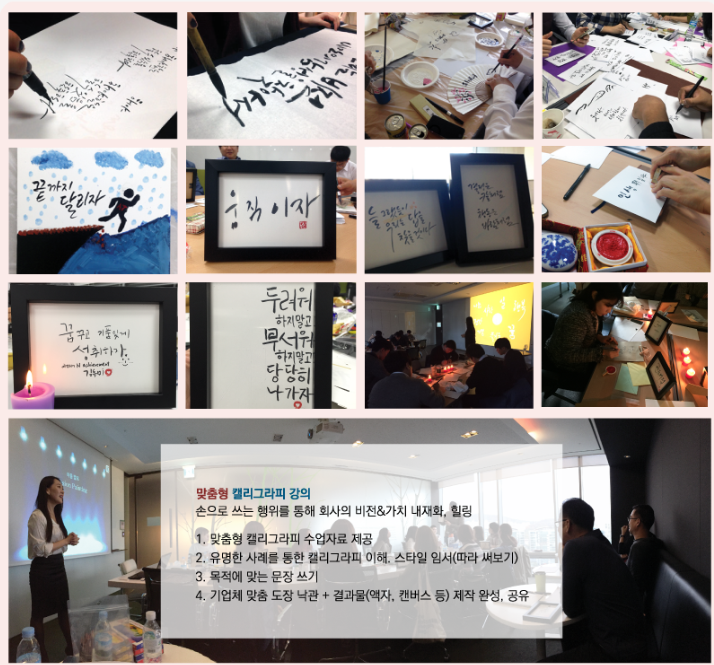 □ 팀빌딩/아이스브레이킹
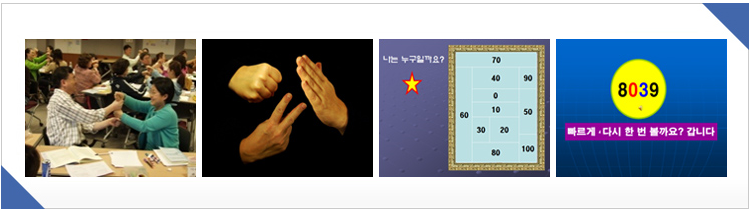 4
과정 및 구성 내용 - Indoor
□ 도판만들기
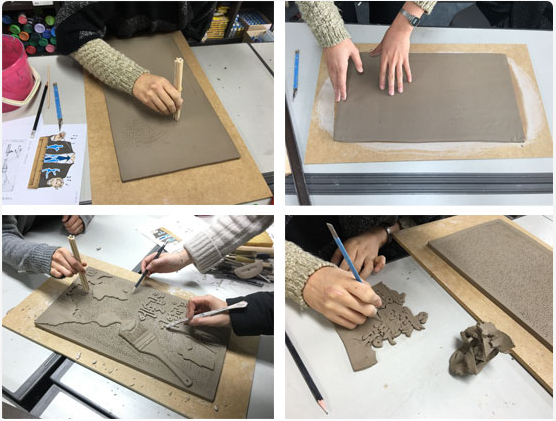 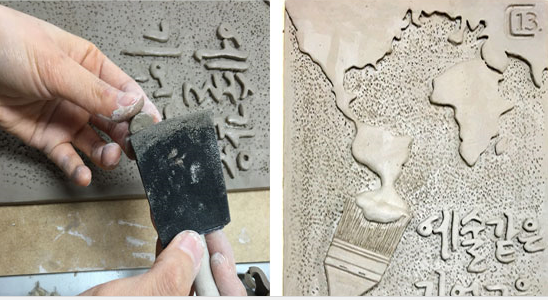 5
과정 및 구성 내용 - Indoor
□ 도전골든벨
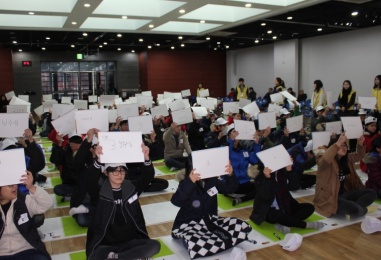 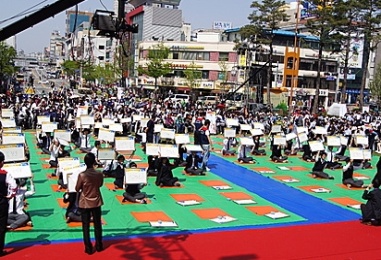 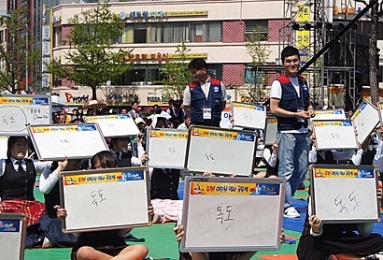 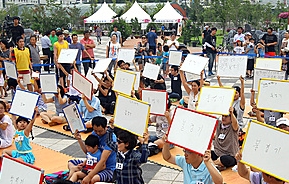 □ 투비즈
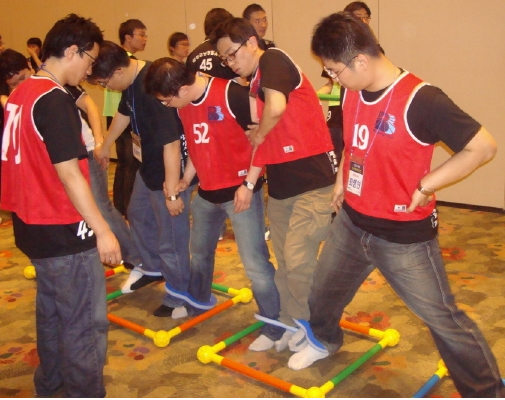 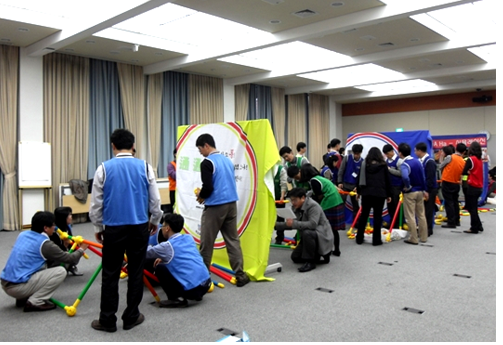 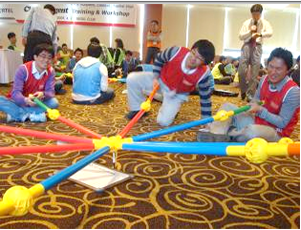 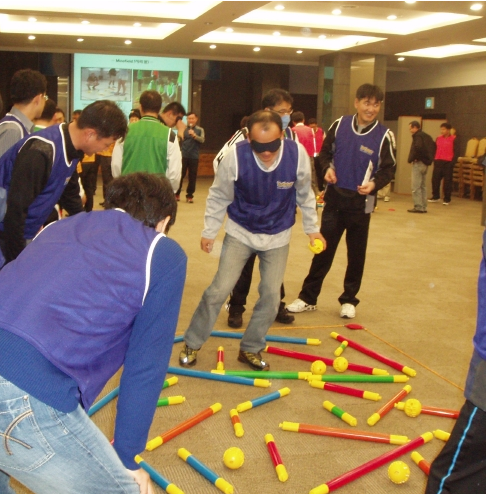 6
과정 및 구성 내용 - Indoor
□ 우리회사패션왕
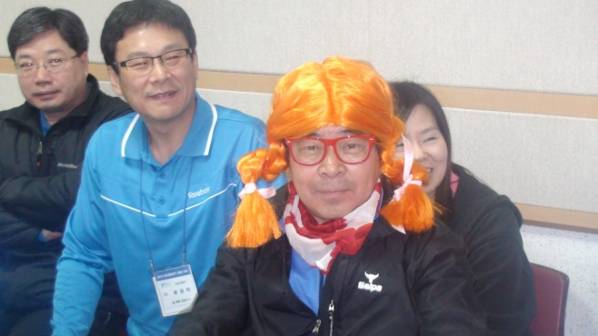 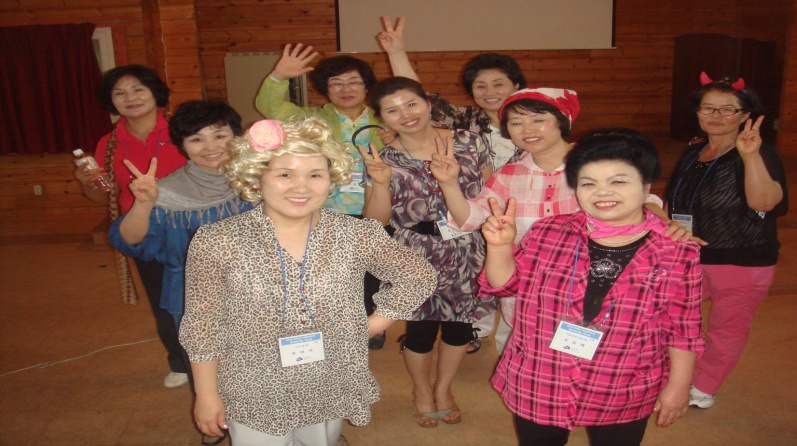 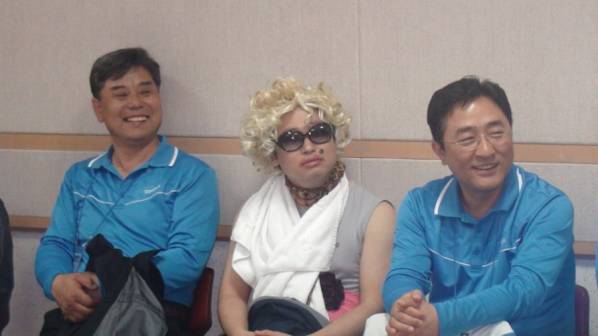 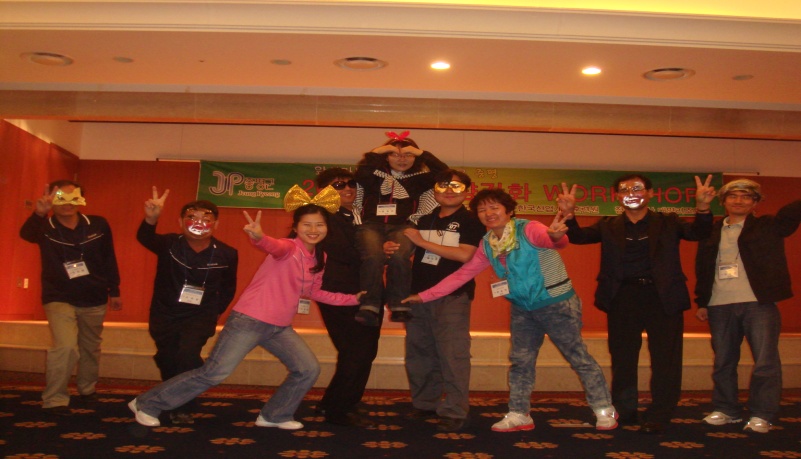 □ 비젼카드섹션
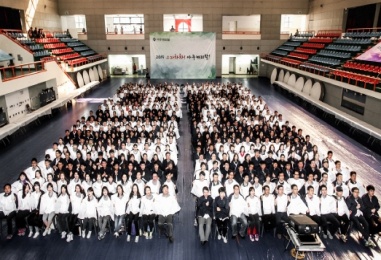 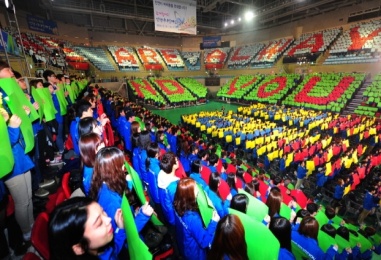 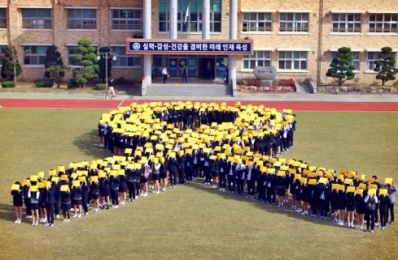 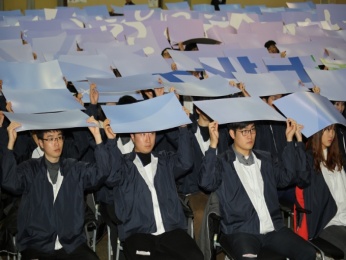 7
과정 및 구성 내용 - Indoor
□ 주제가 있는 풍경화 그리기
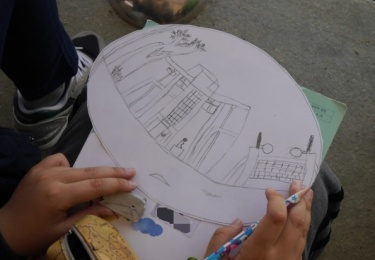 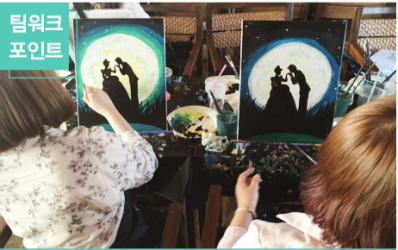 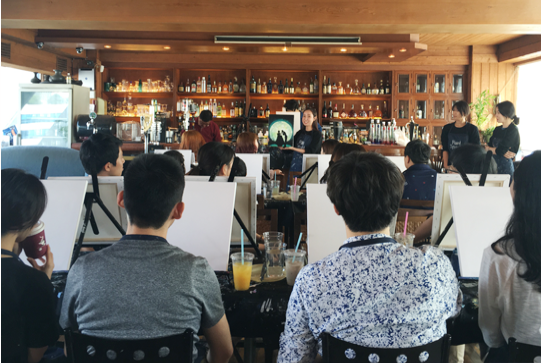 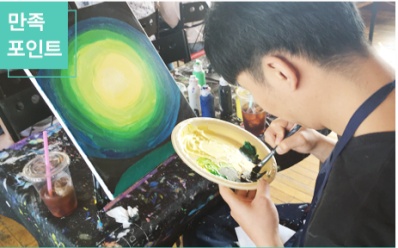 □ 진짜 나를 찾기, 레고시리어스
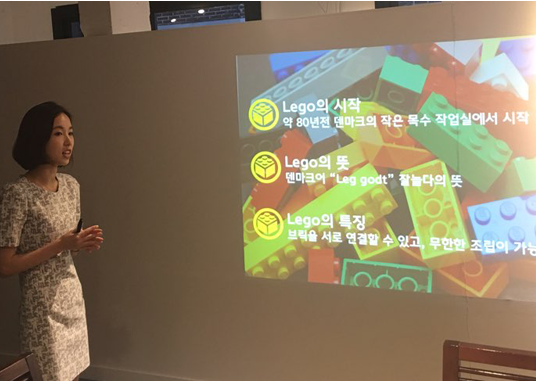 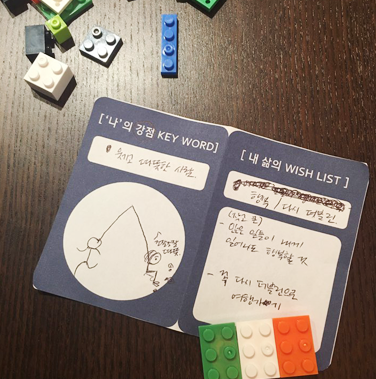 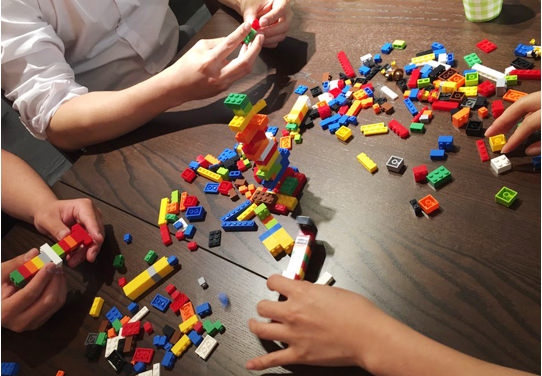 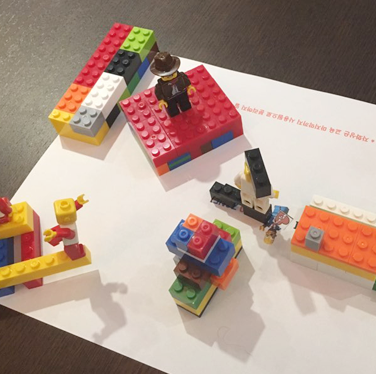 8
과정 및 구성 내용 - Indoor
□ 나만의 ‘출,퇴근길‘지도로 만들기
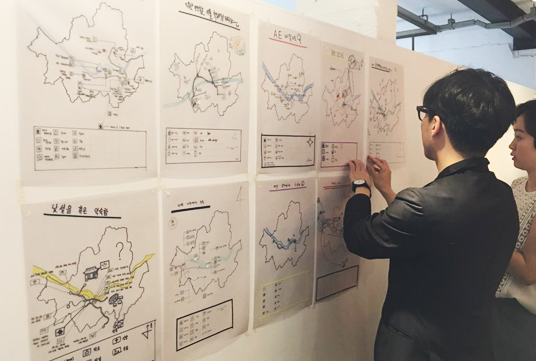 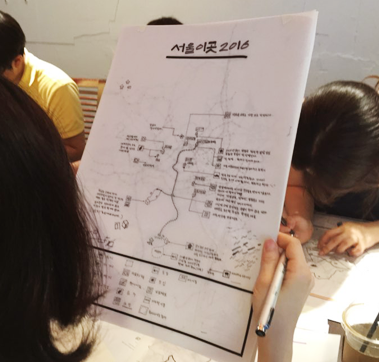 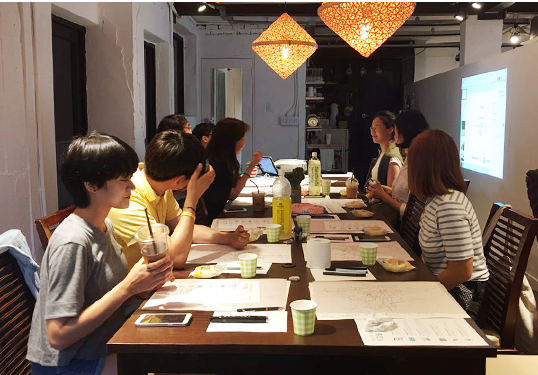 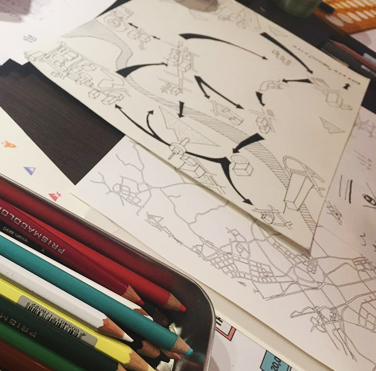 □ 우리 팀의 커피 취향 찾기
9
과정 및 구성 내용 - Indoor
□ 설렘을 공유하는 가죽 여권 케이스
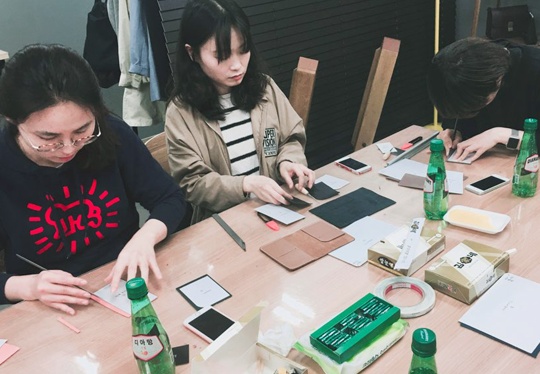 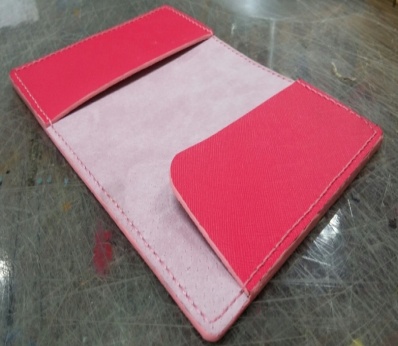 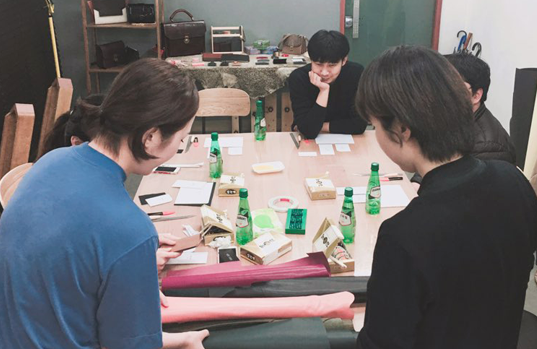 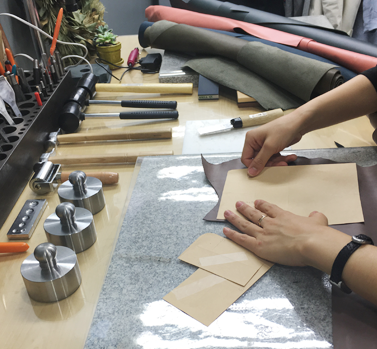 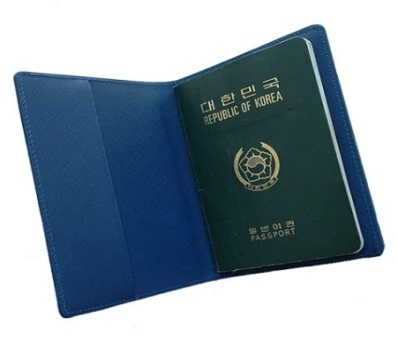 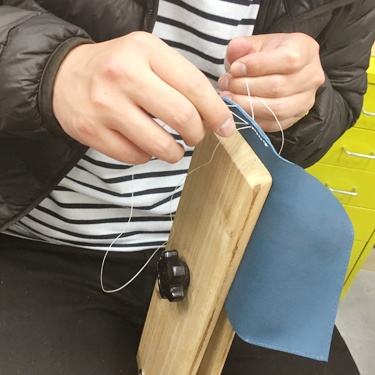 10
과정 및 구성 내용 - Indoor
□ 버킷리스트에 색을 넣는 드로잉
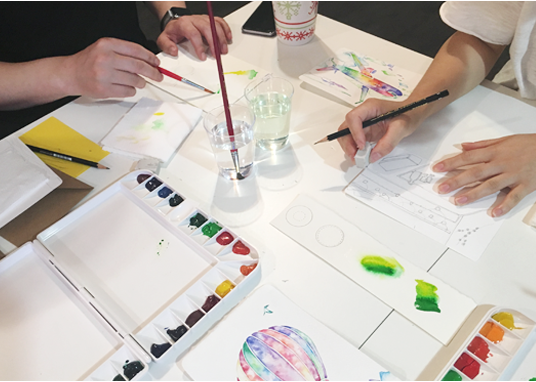 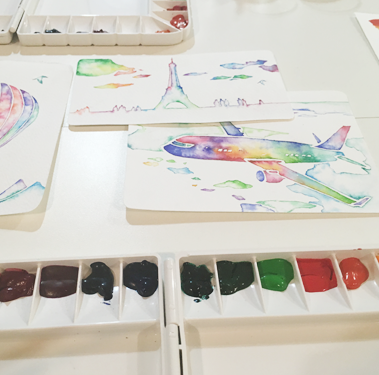 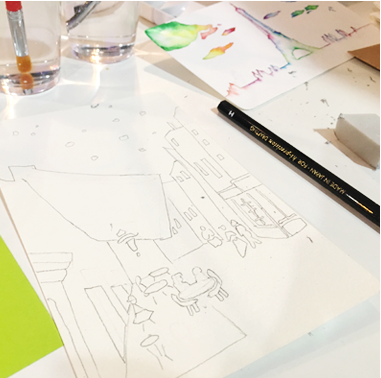 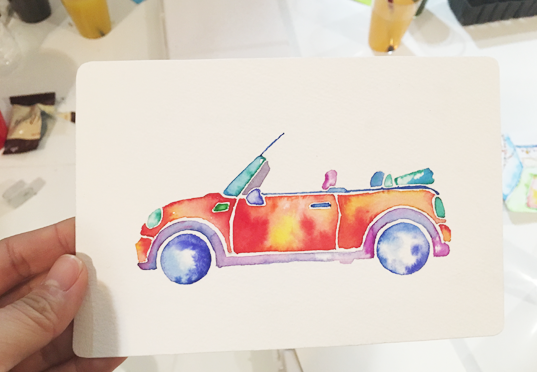 □ 함께 빚은 동동주로 회식하기
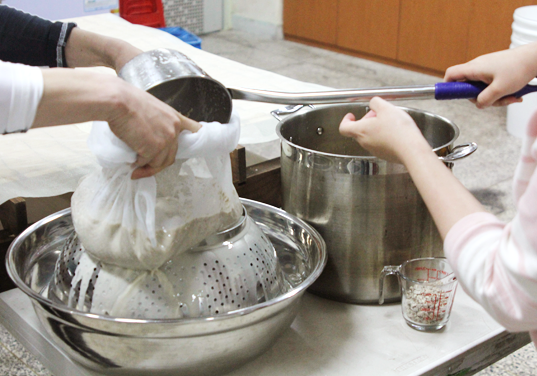 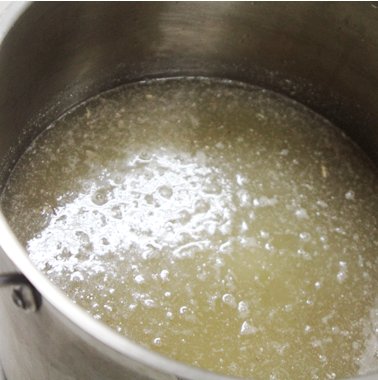 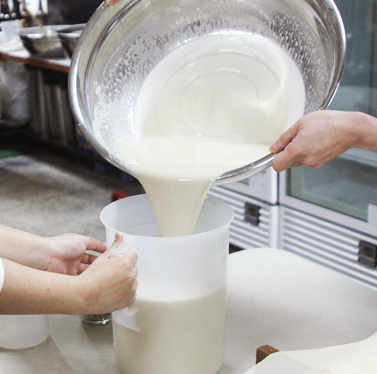 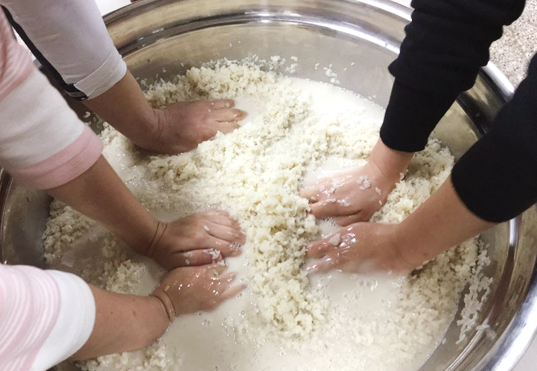 11
과정 및 구성 내용 - Indoor
□ 나를 표현하는 향기 퍼블릭 워터
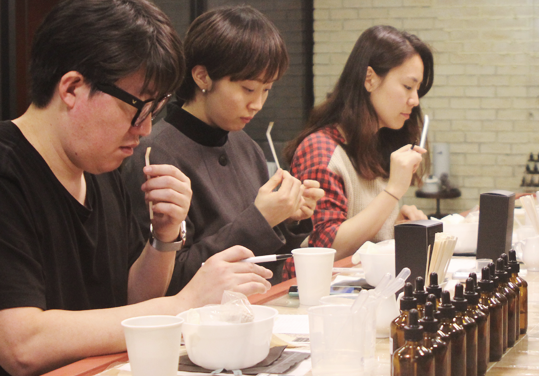 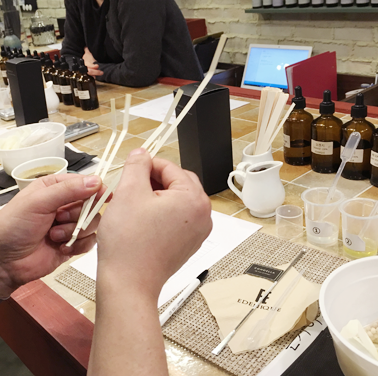 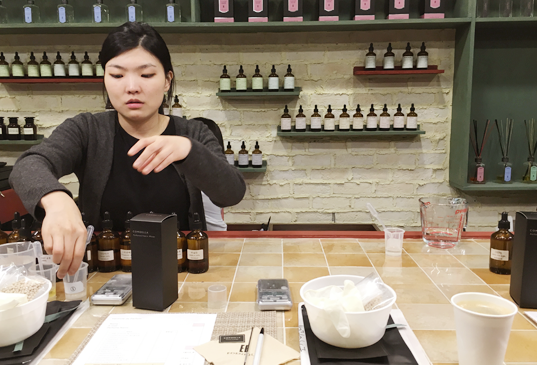 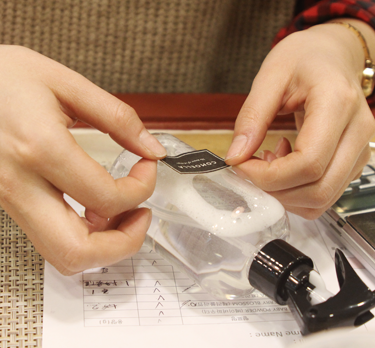 □ 몸과 마음에 평화를, 태극권
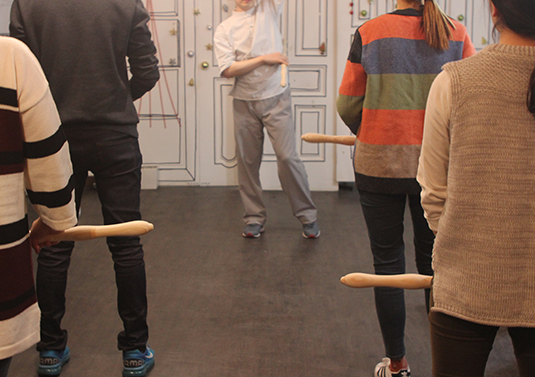 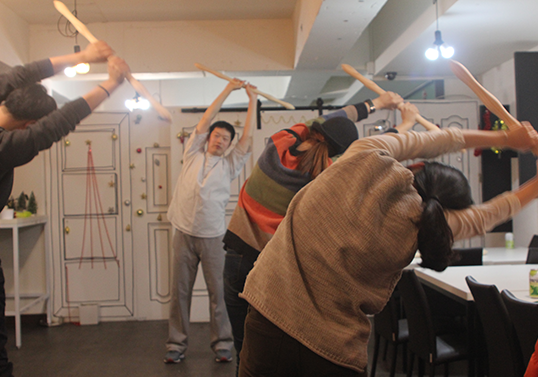 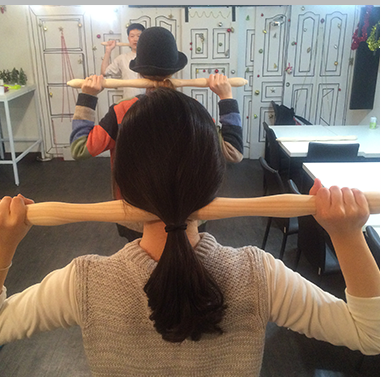 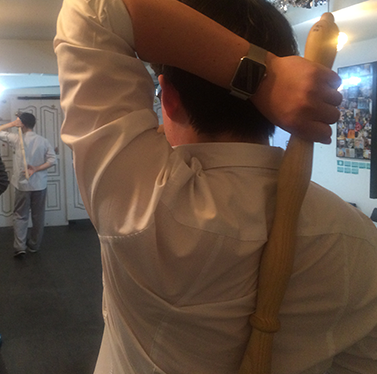 12
과정 및 구성 내용 - Indoor
□ 가장 든든한 응원, 가족사진
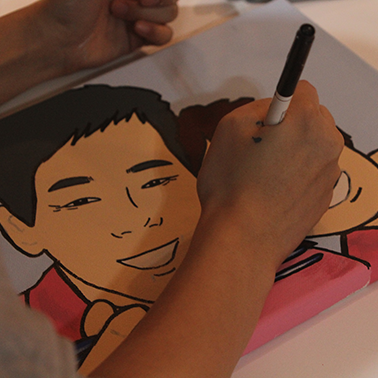 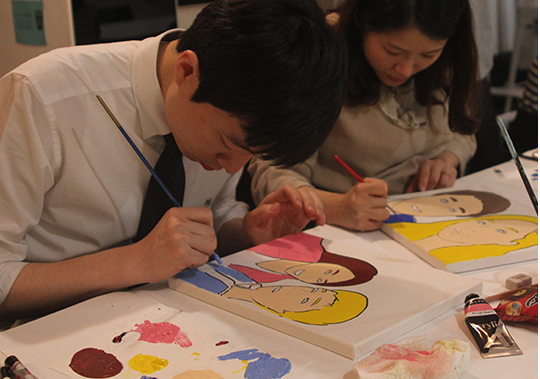 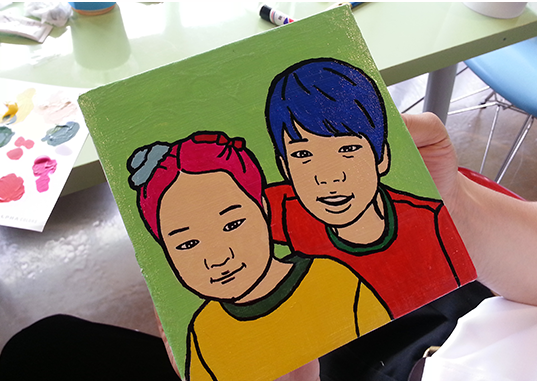 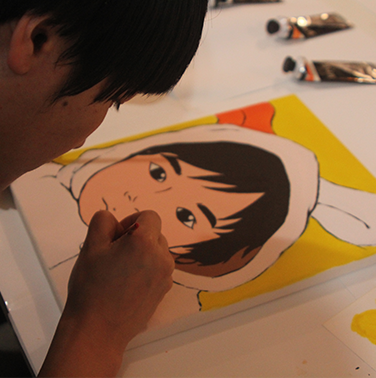 □ 내 인생의 IF ONLY, 상황연극
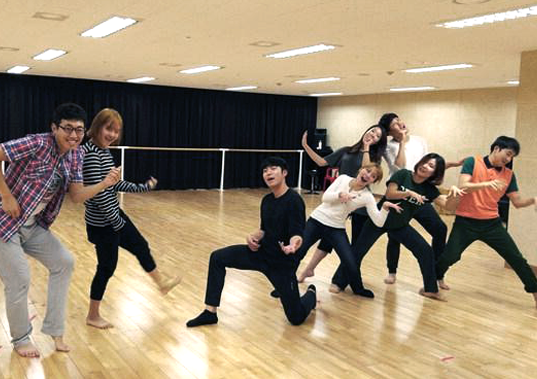 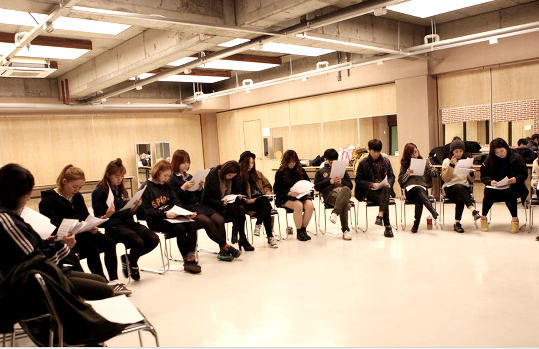 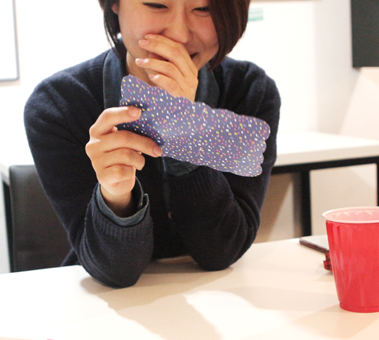 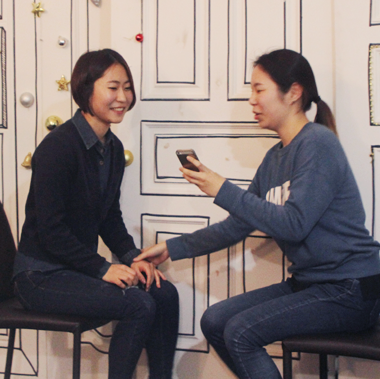 13
과정 및 구성 내용 - Indoor
□ 우리 팀의 연결고리, 티코스터
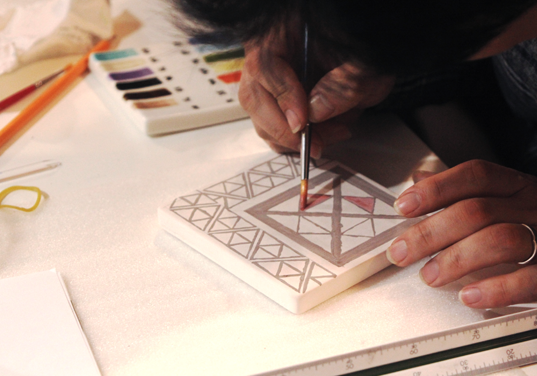 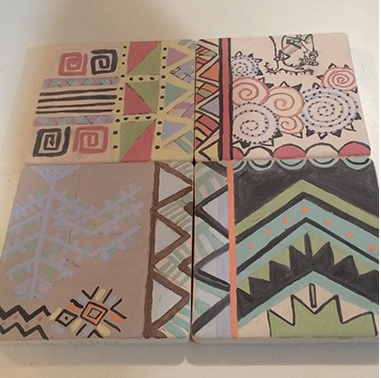 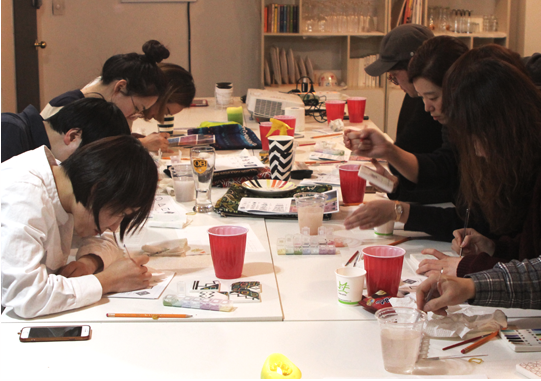 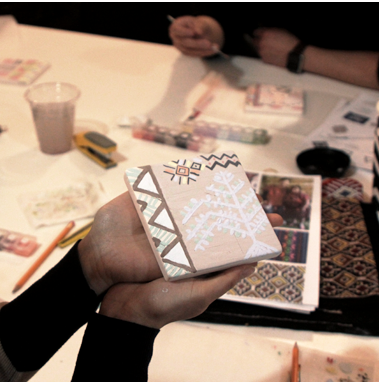 □ 숨겨진 자신감 발견, 퍼스널 컬러
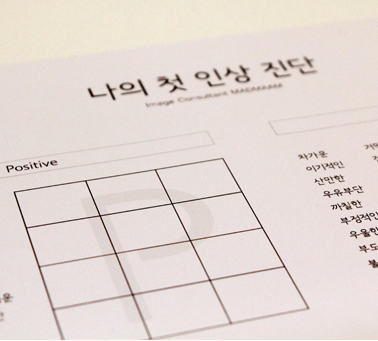 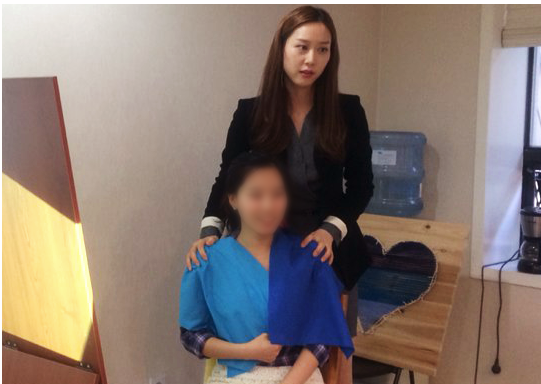 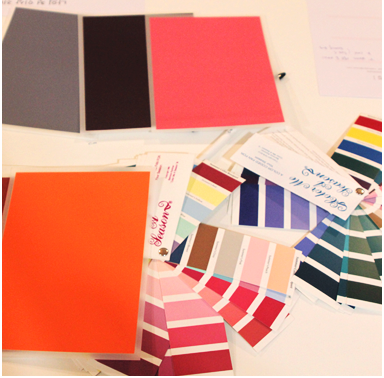 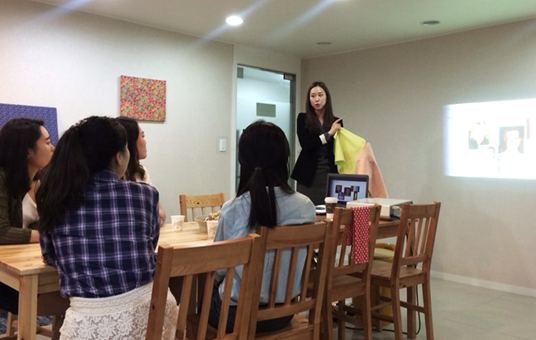 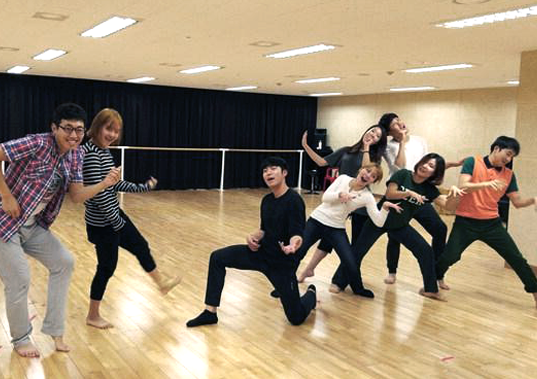 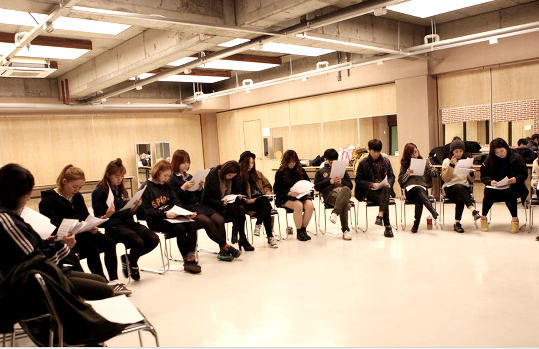 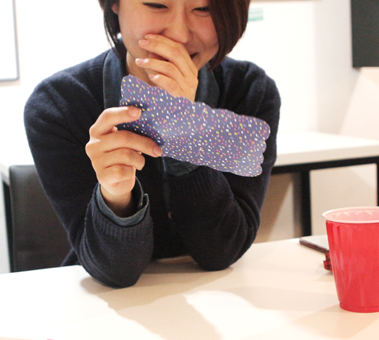 14
과정 및 구성 내용 - Indoor
□ 뭉친 근육이 힘겨울 때 GX프로그램
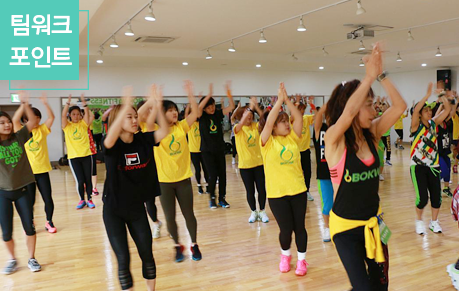 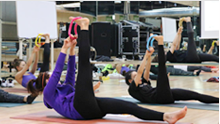 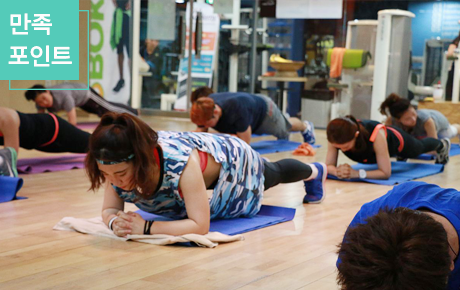 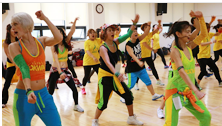 □ 우리 팀의 점등식, 인테리어조명
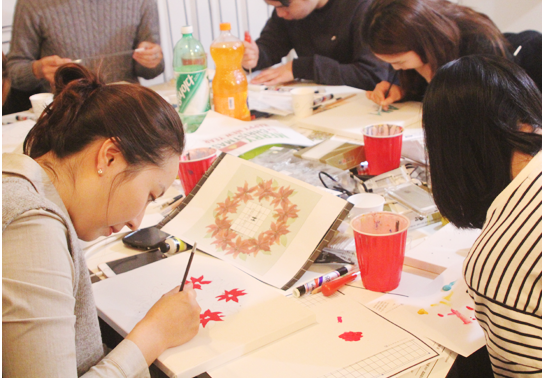 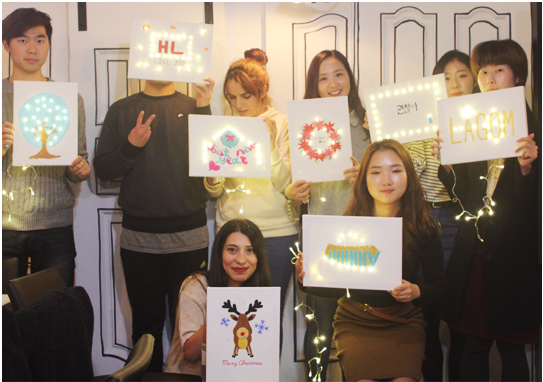 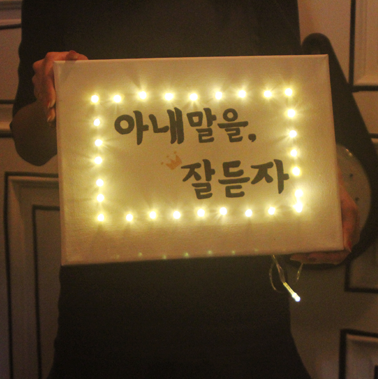 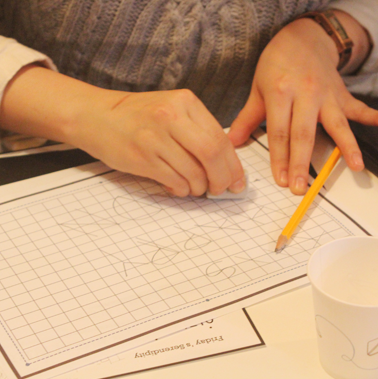 15
과정 및 구성 내용 - Indoor
□ 낙서가 작품이 되는 두들링
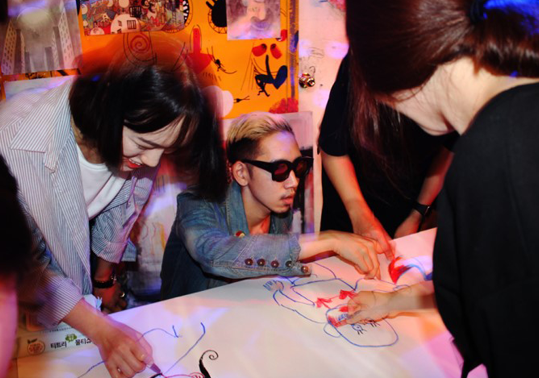 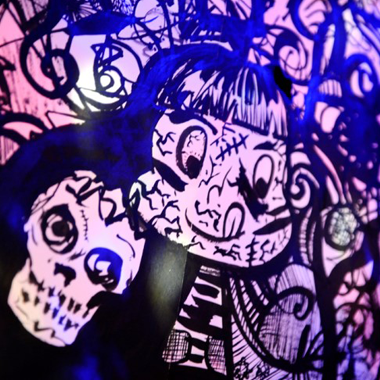 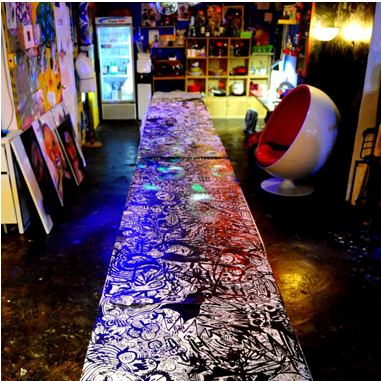 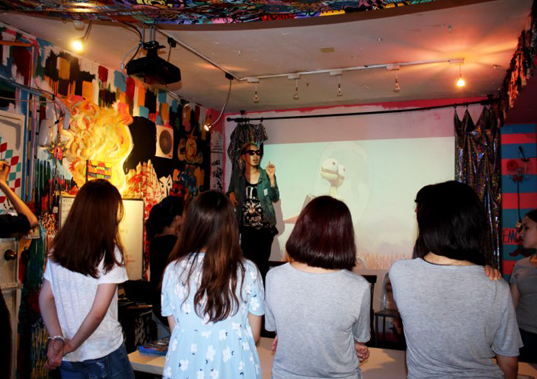 □ 고마움으로 담그는 과일청 선물
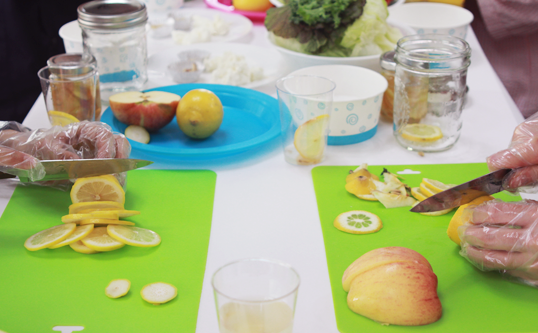 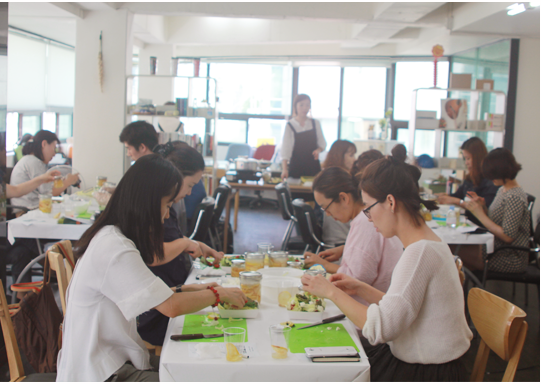 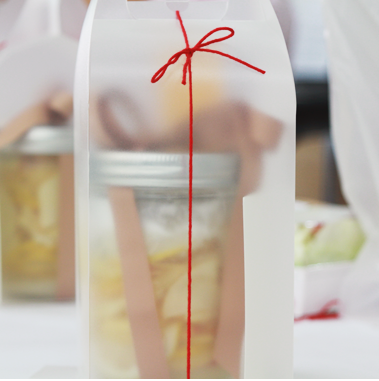 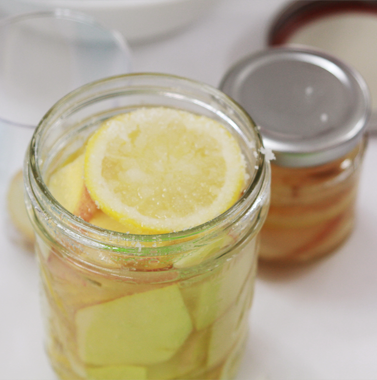 16
과정 및 구성 내용 - Indoor
□ 가장 우리다운 샌드위치 스타일링
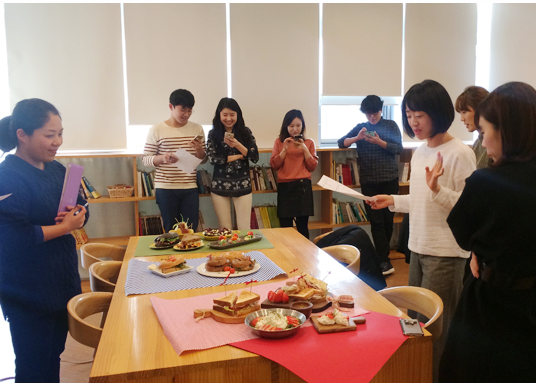 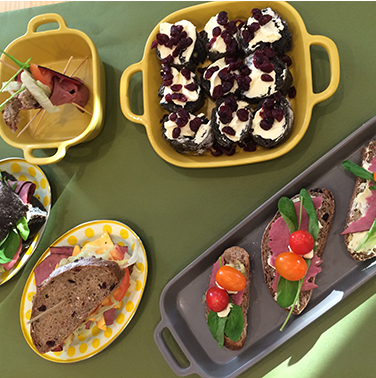 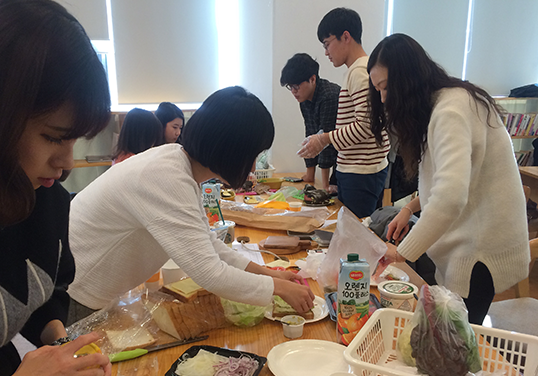 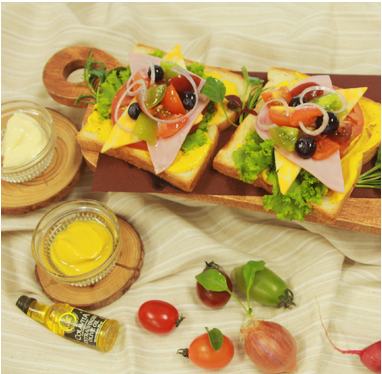 □ 영화 속 메뉴, 이탈리안 다이닝
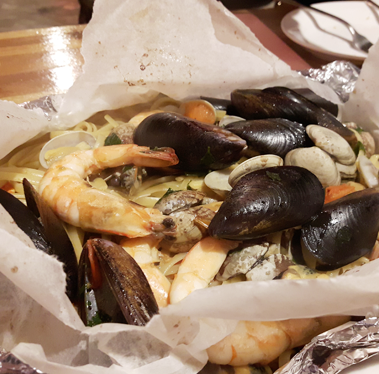 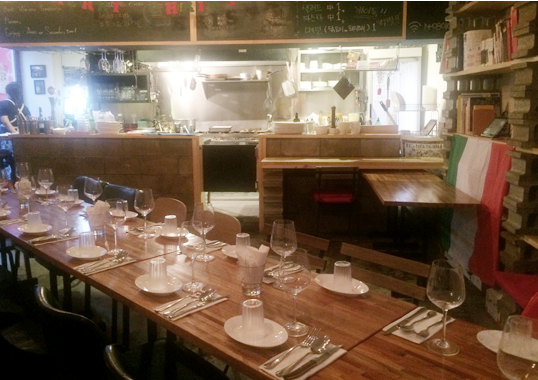 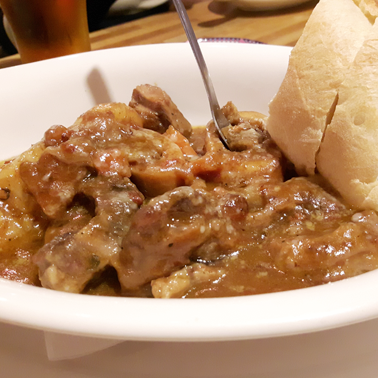 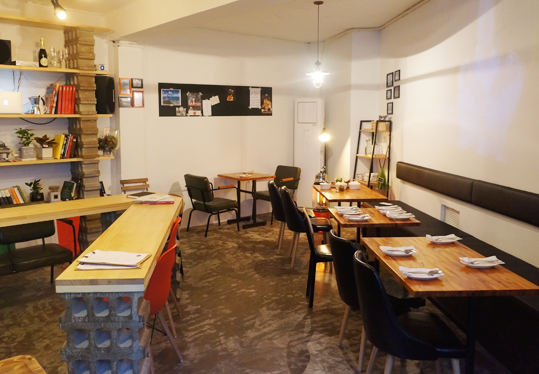 17
과정 및 구성 내용 - Indoor
□ 가족을 위한 쑥스러운 꽃다발
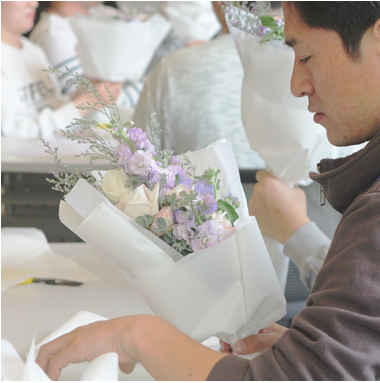 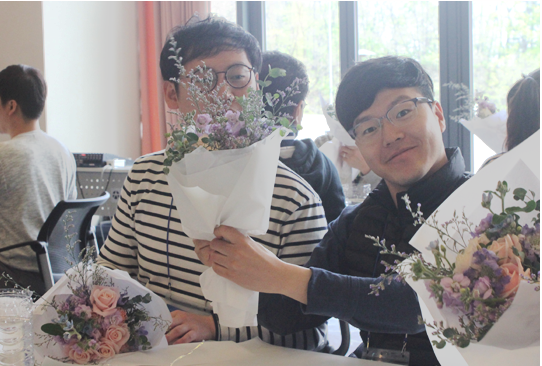 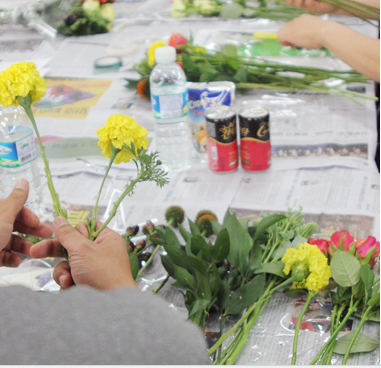 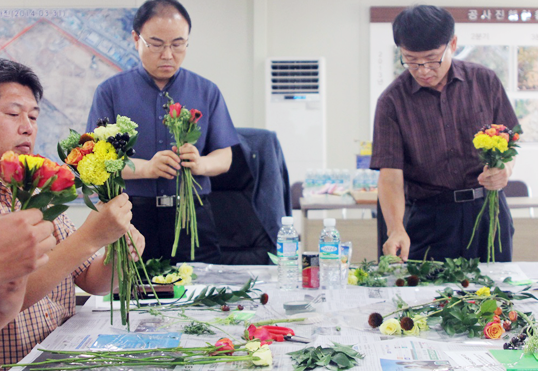 □ 3분을 소중하게, 헤라클래스
18
과정 및 구성 내용 - Indoor
□ 관심으로 그리는 10초 초상화
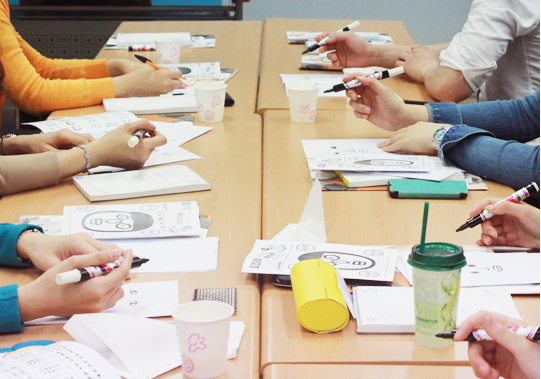 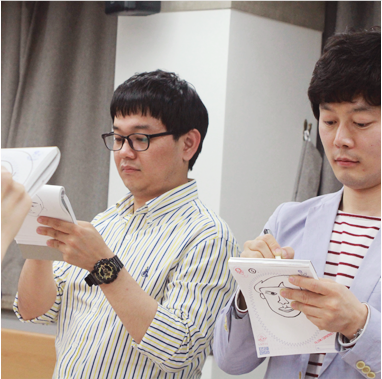 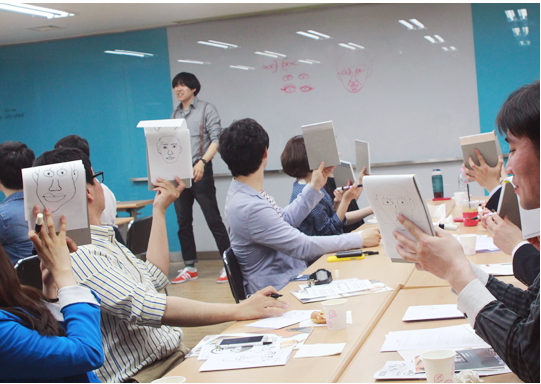 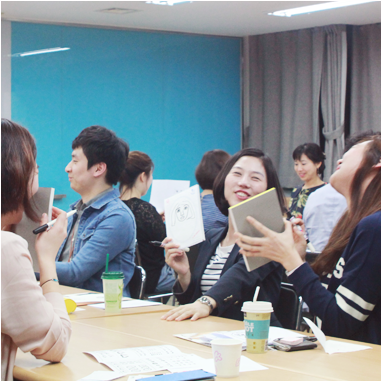 □ 조화가 필요한 우리의 명화모사
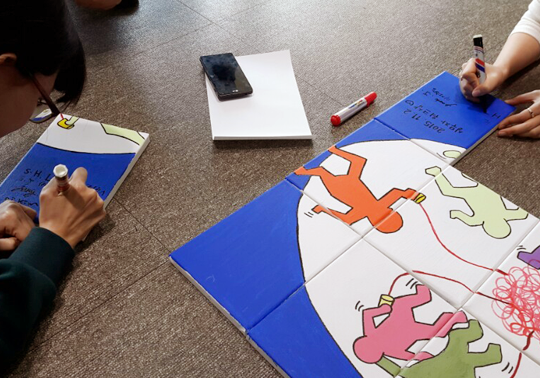 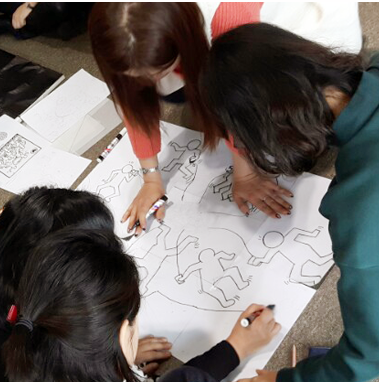 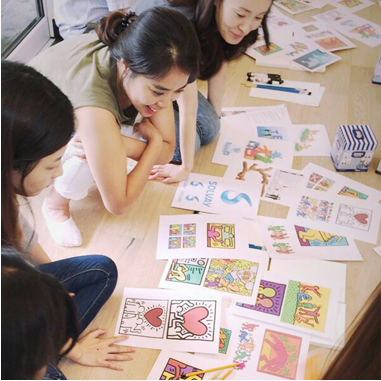 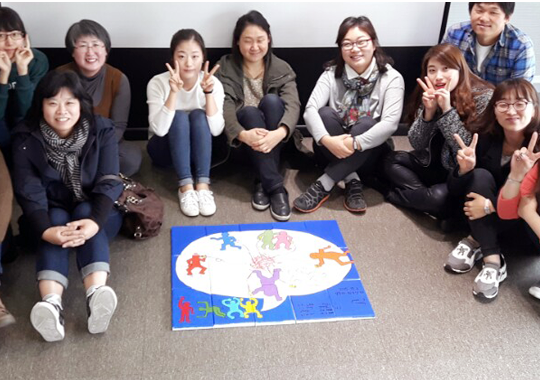 19
과정 및 구성 내용 - Indoor
□ 나에게 집중하는 시간, 니치퍼퓸
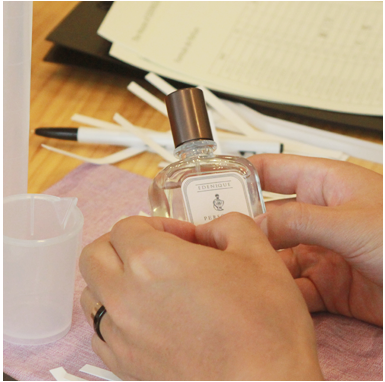 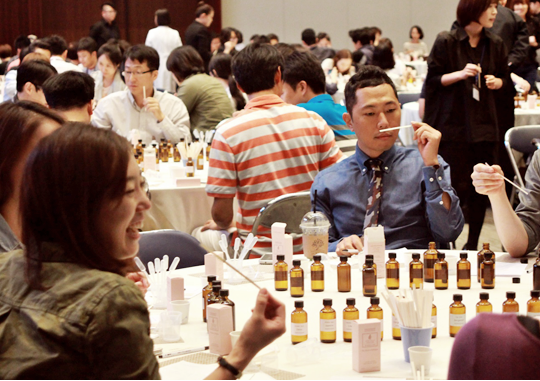 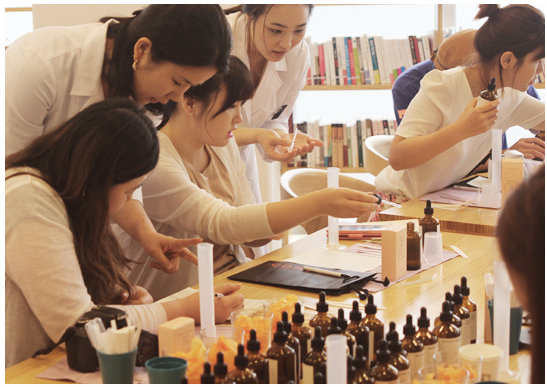 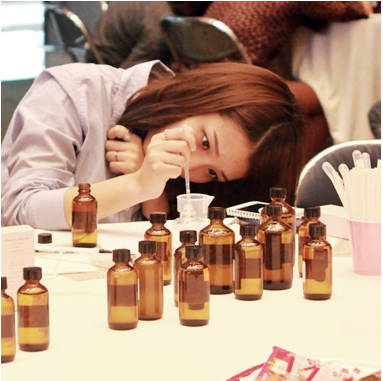 □ 칭찬 담아 선물교환, 석고퍼퓨머
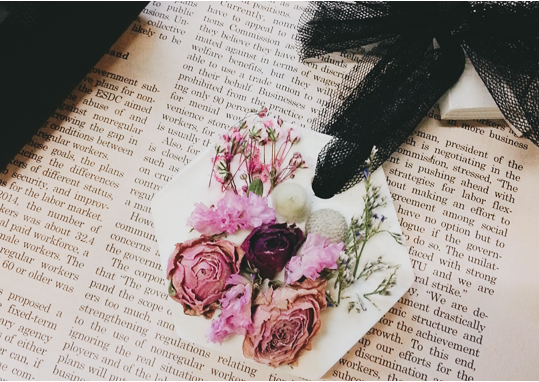 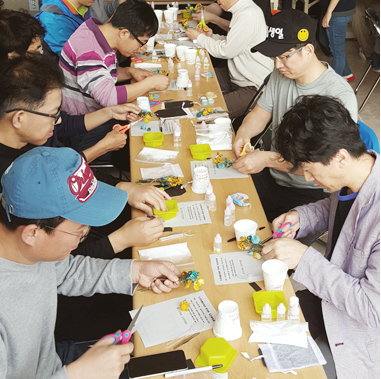 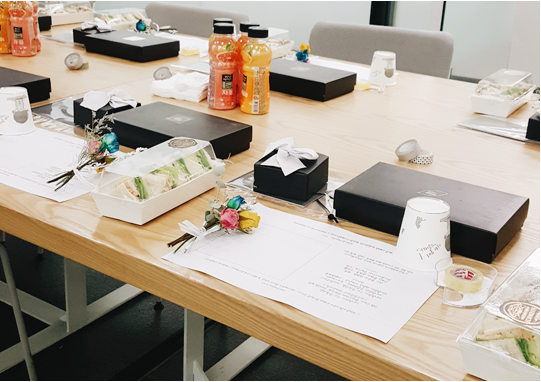 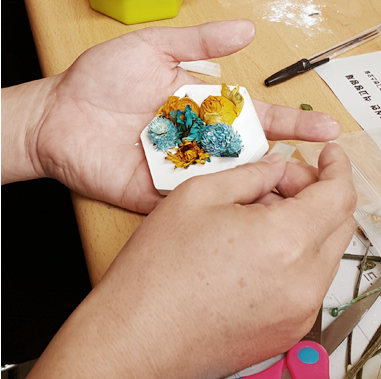 20
과정 및 구성 내용 - Indoor
□ 친절해지는 방법, 기억법
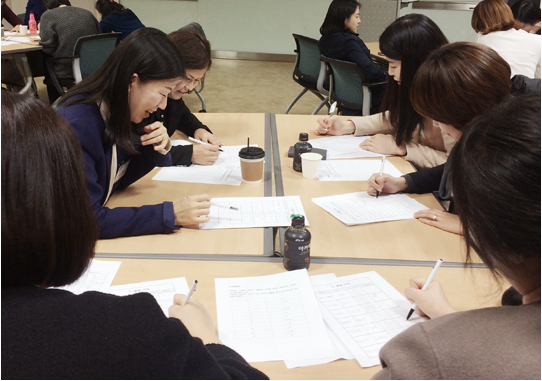 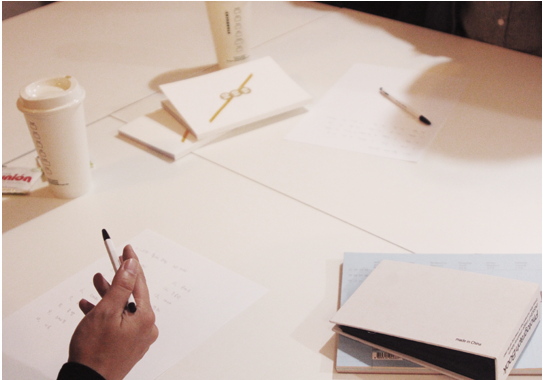 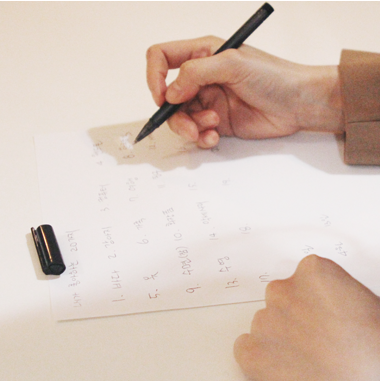 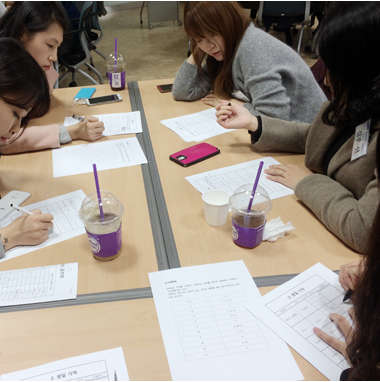 □ 칭찬 담아 선물교환, 석고퍼퓨머
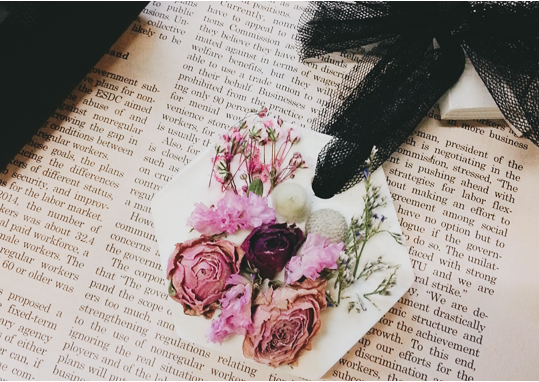 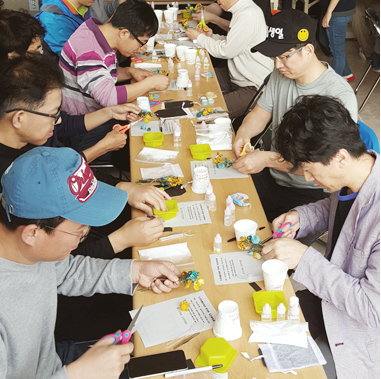 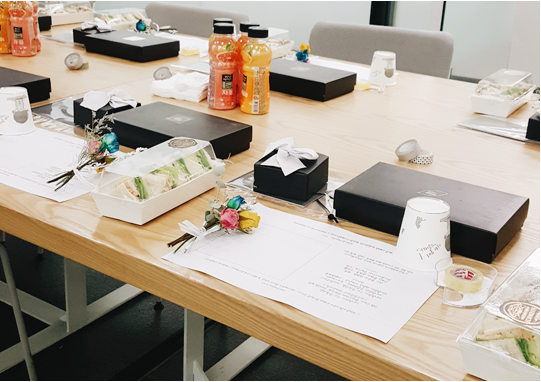 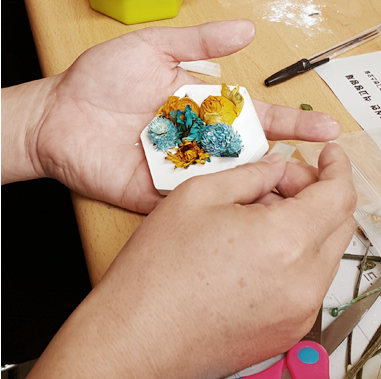 21
과정 및 구성 내용 - Indoor
□ 하모니 풀러스(합창&아카펠라)
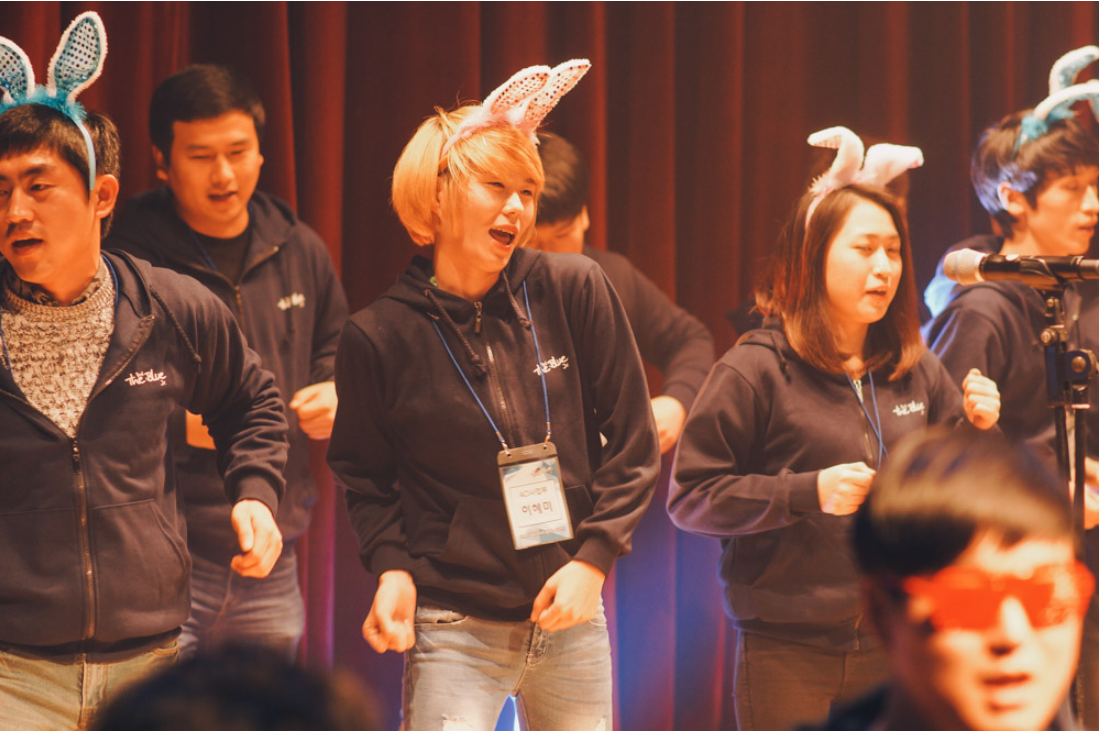 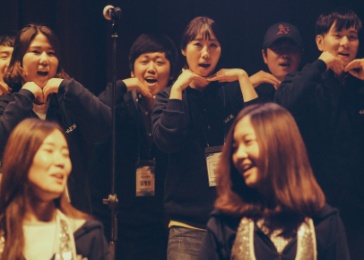 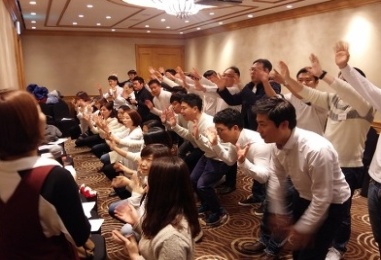 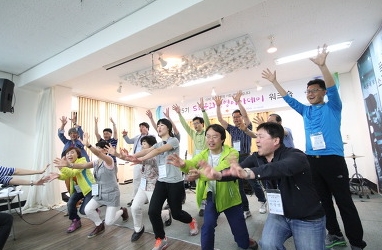 □ 롤러코스터
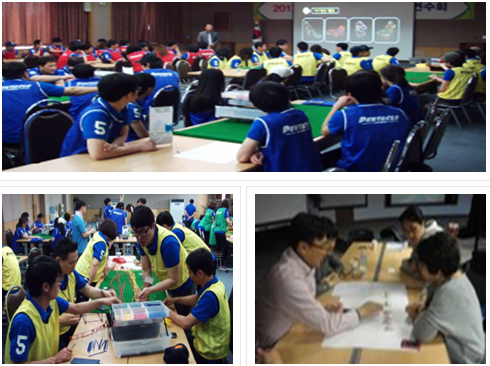 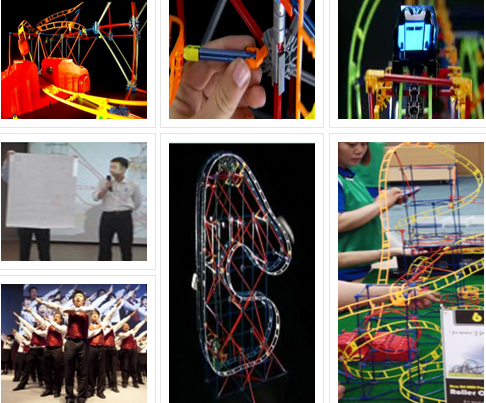 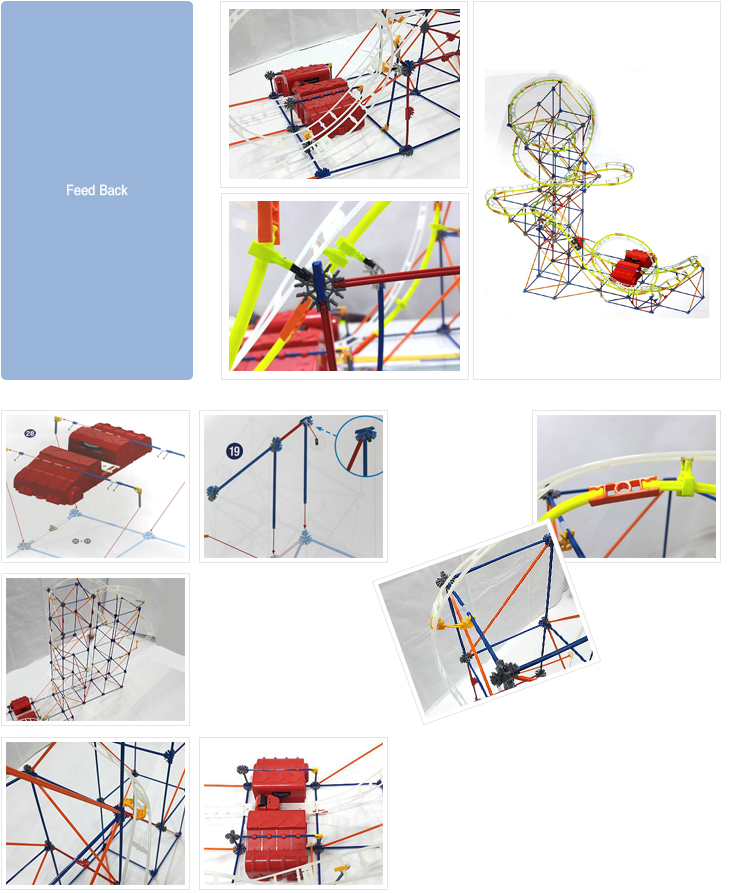 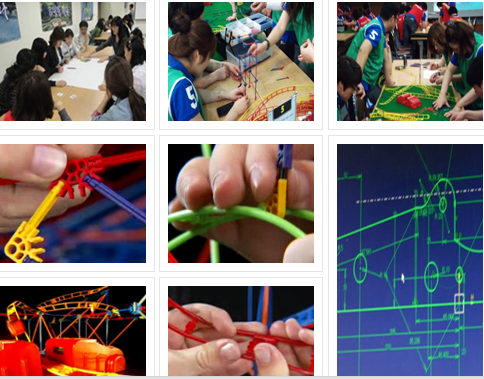 22
과정 및 구성 내용 - Indoor
□ Robo Fighter
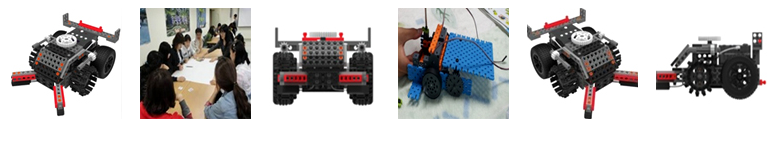 □ Film’s Cool
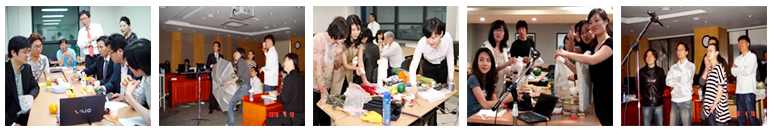 23
과정 및 구성 내용 - Indoor
□ Robo Fighter
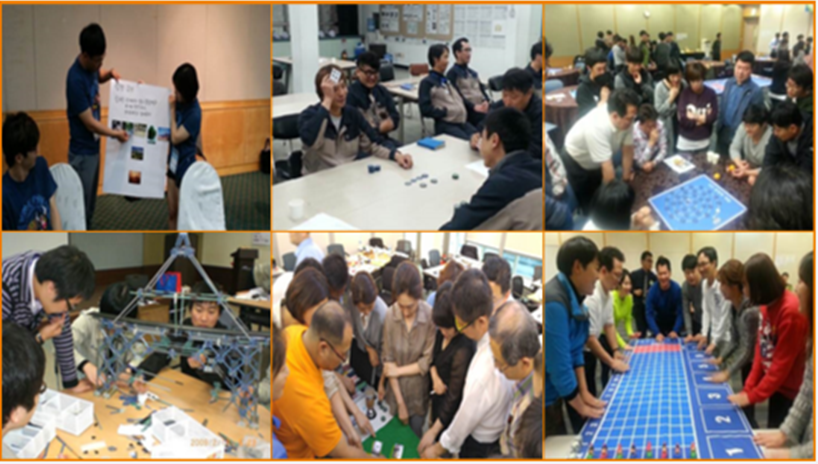 24
과정 및 구성 내용 - Indoor
□ 컵 빌딩
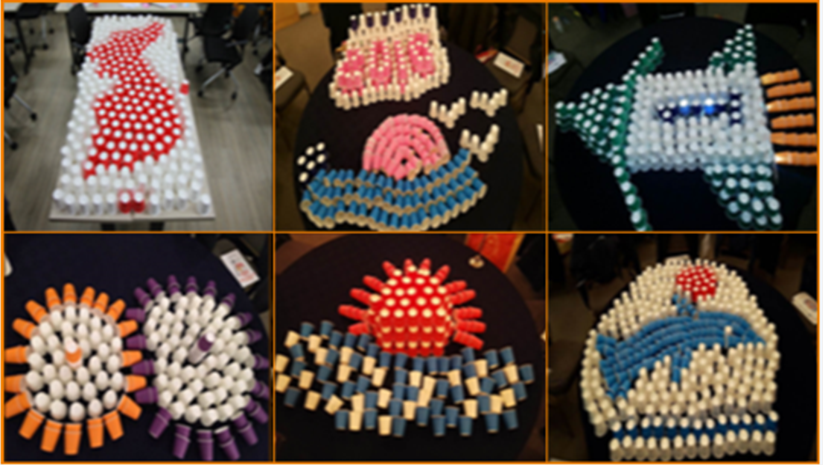 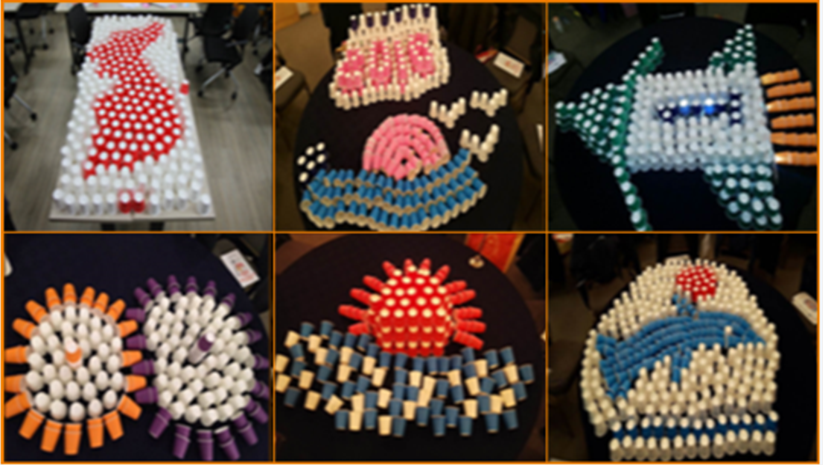 □ 광석 레이스
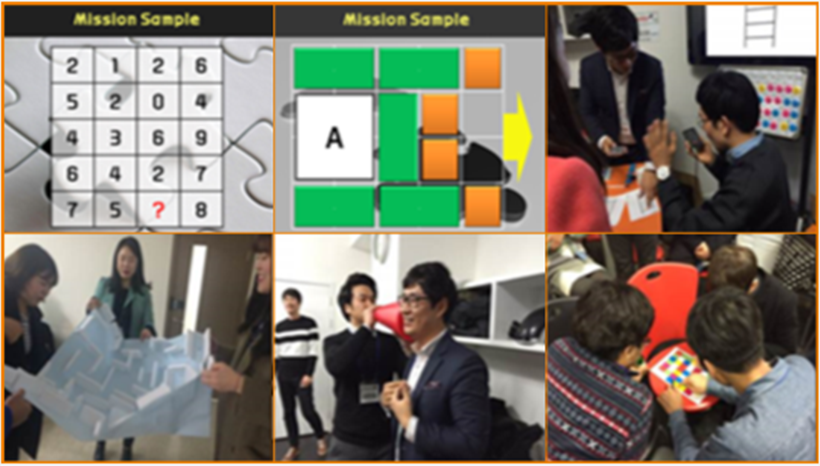 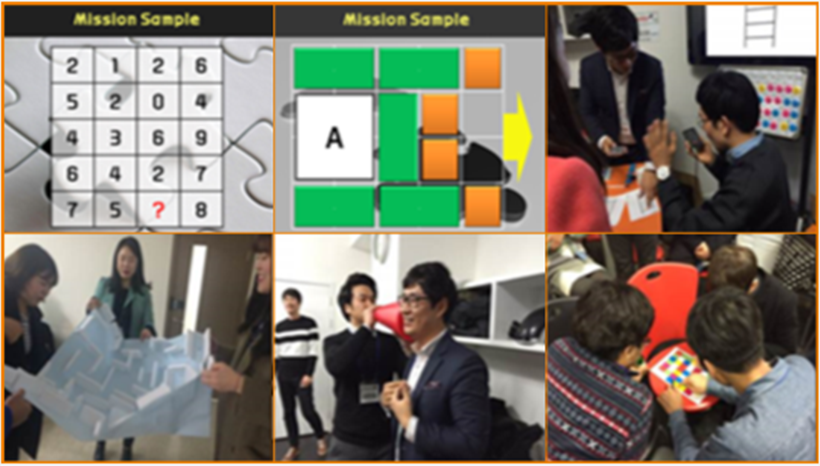 25
과정 및 구성 내용 - Indoor
□ 사막에서의 조난
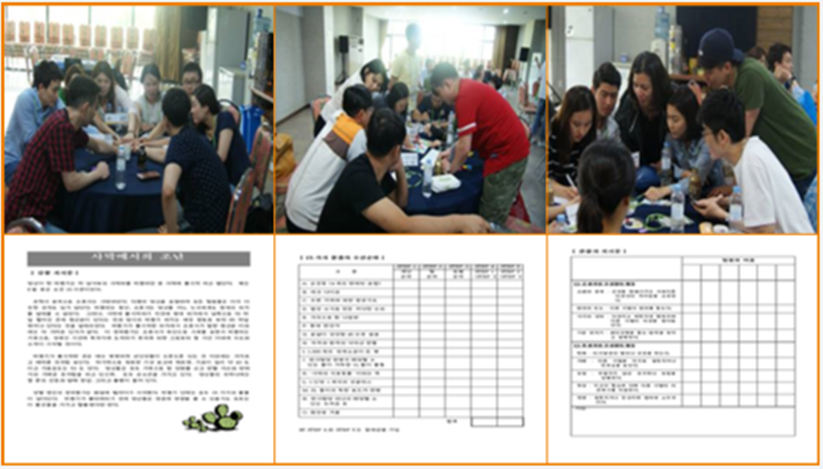 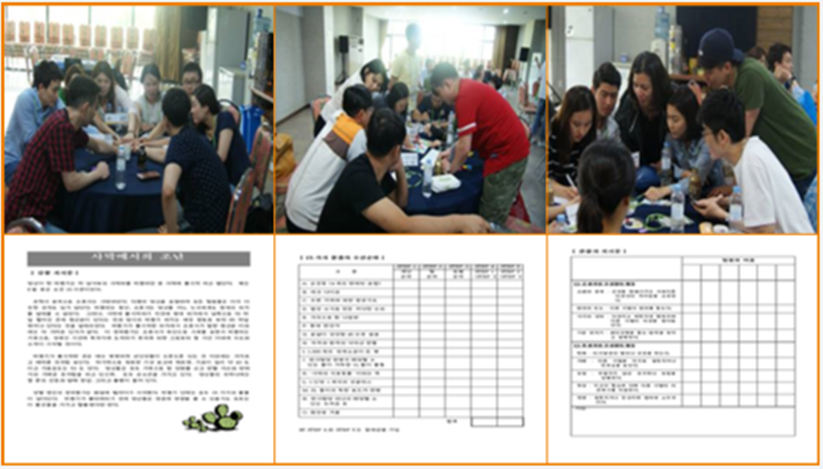 □ 소중한 나의 손
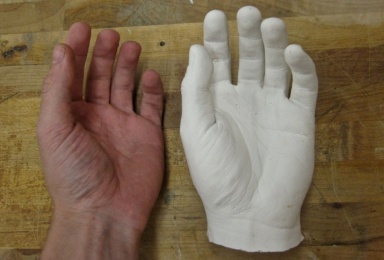 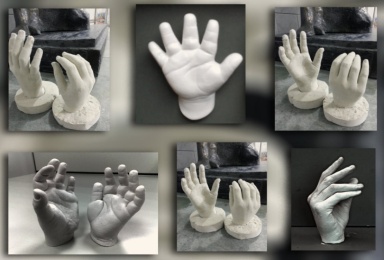 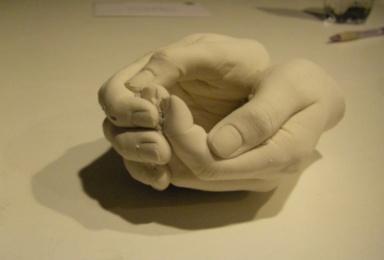 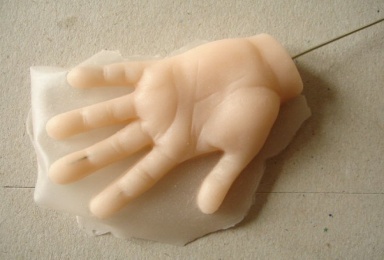 26
과정 및 구성 내용 - Indoor
□ Value 퍼포먼스
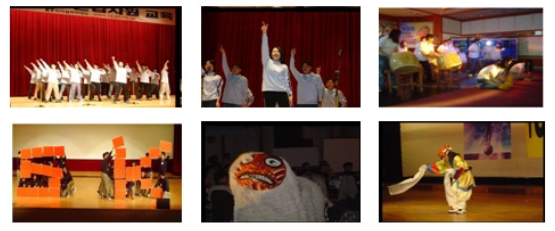 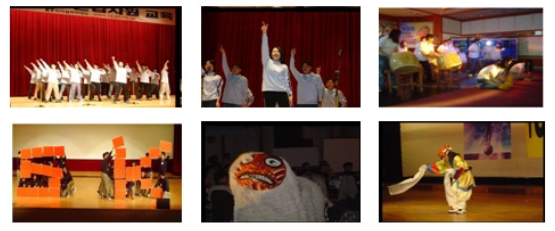 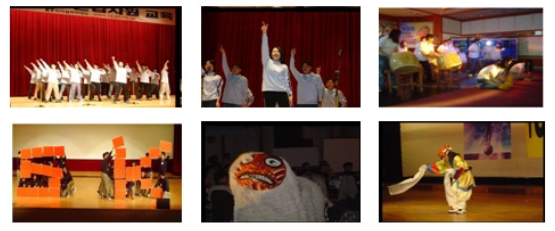 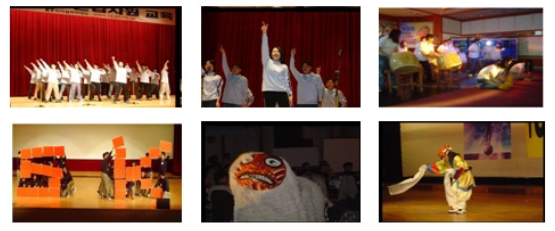 □ 빙고게임
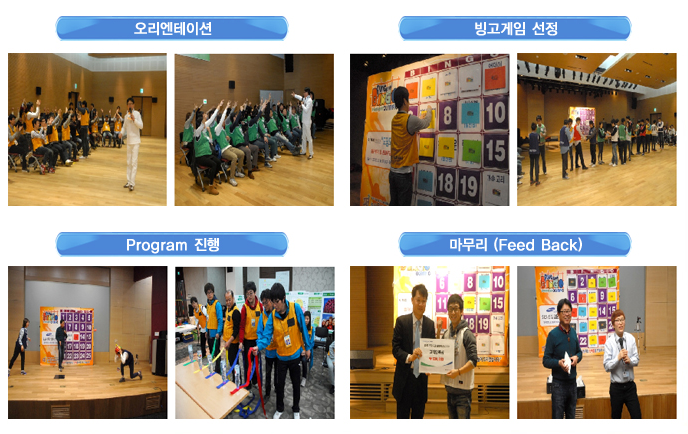 27
과정 및 구성 내용 - Indoor
□ 핑 조직활성화 과정
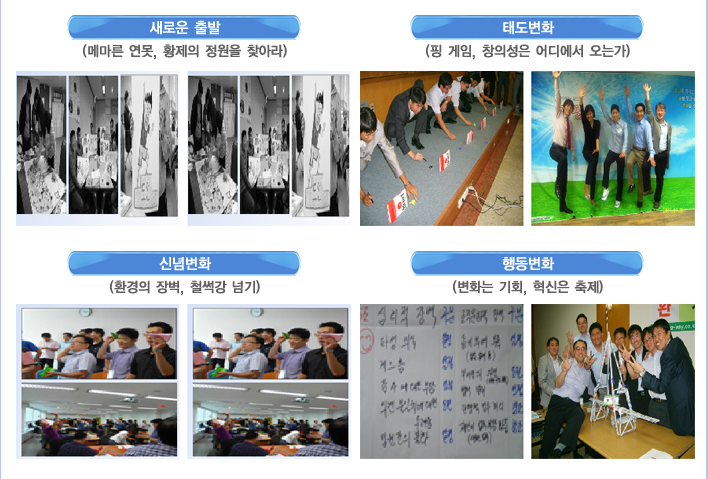 □ 경영 시뮬레이션
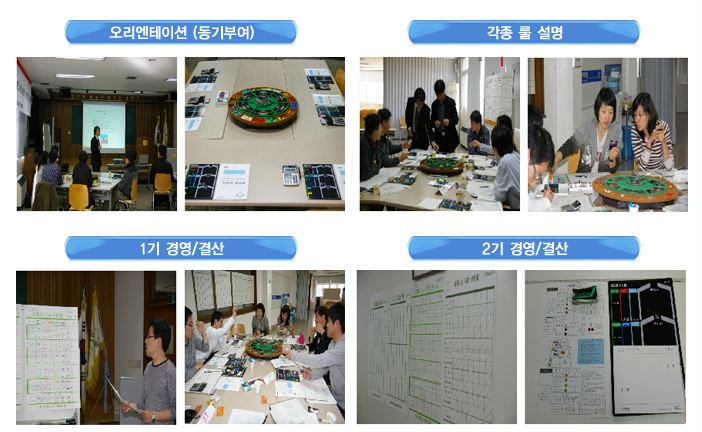 28
과정 및 구성 내용 - Indoor
□ 찾아가는 기업극
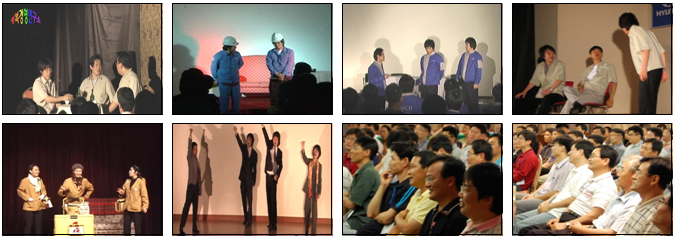 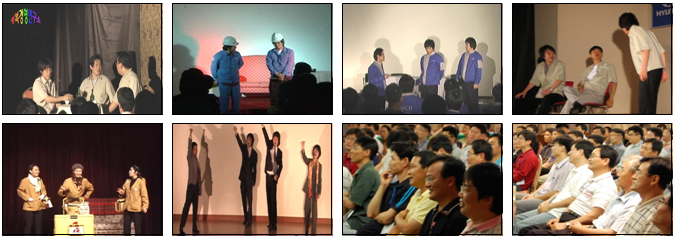 29
과정 및 구성 내용 - Indoor
□ 해피 파워십
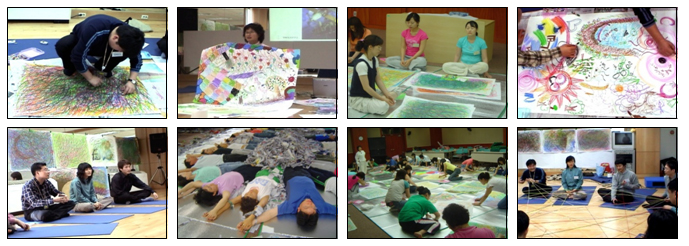 □ 상황교육 토론극
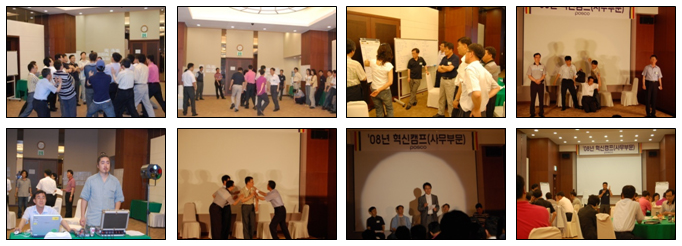 30
과정 및 구성 내용 - Indoor
□ 녹색 성장 과정
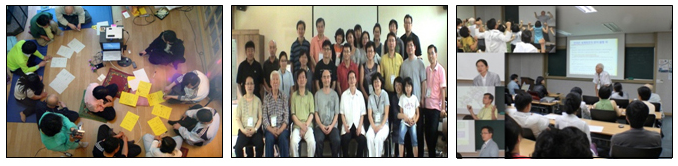 31
과정 및 구성 내용 - Indoor
□ 드림픽쳐스(Dream Pictures)
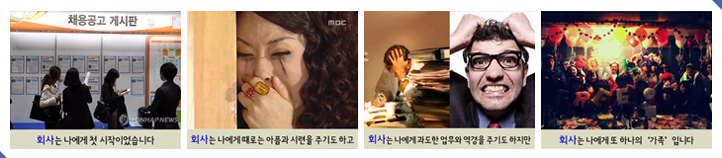 32
과정 및 구성 내용 - Indoor
□ 함께 숨쉬고 함께 일하자
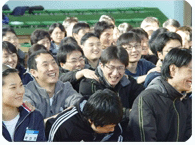 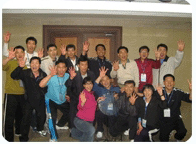 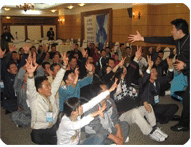 □ 비전 브릿지
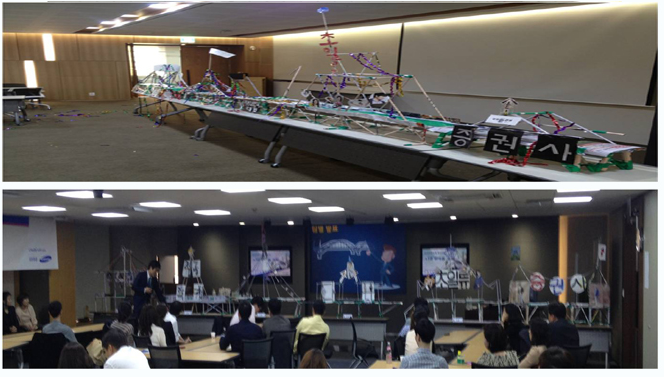 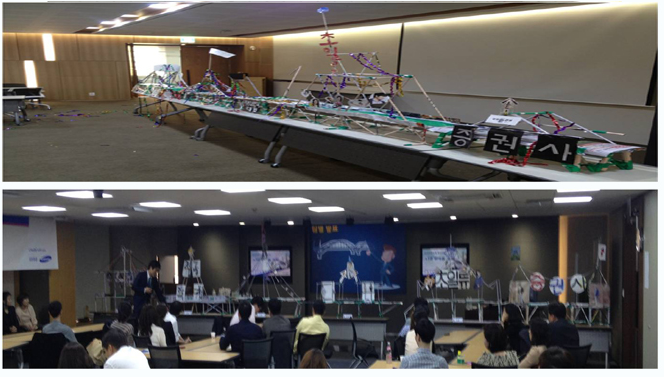 33